MOIMS Services
Inputs to SEA Reference Architecture
Roger Thompson ESA
22/06/2016
Background
SEA System Architecture WG has a CCSDS Communication Systems Reference Architecture covering SLS, CSS and SIS Areas
Has been tasked to define Reference Architecture for CCSDS Application and Support Layer Services: MOIMS and SOIS Areas
SEA SA WG Project to do this supported by:
NASA: Peter Shames; Ramon Krosley [SOIS]
CNSA: Yonghui Huang [SOIS]
ESA: Roger Thompson [MOIMS]
Work scheduled in 2 Phases
Powerpoint “Cartoon” Version, using RASDS Representation
Magenta/Green Book Production
Model Views:	Functional, Service, Information, Protocol and Deployment
22/06/2016
MOIMS Services for SEA Reference Architecture
MOIMS Services Overview
Initial version covers standardisation areas covered by the following working groups:
Spacecraft Monitoring and Control
Navigation
Mission Planning and Scheduling
It does not yet address
Data Archives
MO Common Services
Primarily Functional View: Diagrams illustrate MOIMS Standards in terms of
Service Interfaces
Data Formats
Extend RASDS representation to show these
22/06/2016
MOIMS Services for SEA Reference Architecture
RASDS Graphical Conventions
Data
Store
Data Store
Organizational Element
Organizational Domain
Physical Node
ServiceProvider
ServiceConsumer
DATA
Physical or 
Functional Connection
Logical Link 
between Elements
Link Layer User
Service Access Point
Peering
Arrangement
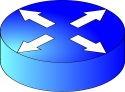 FunctionalElement
Physical, Logical, &Service Connectors
Communications Protocol
Router
As all Functions are Application Layer – overload by Functional Group
Color Keys:
User Node
Application
Link Layer function
Earth Routing Node
Element Management
Routing function
Space Routing Node
Network Management
Forwarding function
WAN Node
Network Layer function
Data Store
22/06/2016
MOIMS Services for SEA Reference Architecture
MOIMS Data and Services
CSS-M&C
User Support
Planning & Scheduling
TT&C
MPS
CSS-SM
NAVT
MPS
NAVT
AUT
MPS
NAVT
M&C
Automation
Navigation & Timing
M&C
NAVT
MPS
NAVT
MDP
NAVT
M&C
M&C
M&C
SWM
Monitoring & Control
SoftwareManagement
M&C
M&C
SWM
AUT
MPS
NAVT
SWM
M&C
Need to Add:
Data Segment as  External Function
Data Archiving
Extend FH to Data Management
Extend SWM to Config Management
File Handling
SatelliteDev. & Maint.
AUT
NAVT
SWM
MDP
M&C
AUT
Functions and Data Colour Coded: Data in Rectangles; Services indicated at Provider End by CircleMDP = Mission Data Product
22/06/2016
MOIMS Services for SEA Reference Architecture
[Speaker Notes: The 6 MOIMS Areas are colour coded.
Each application level interaction is annotated with the Data exchanged.  At this level all Data generated by each Function is grouped as a single type (the abbreviation reflects the function name).
Potential service interfaces identified by MO are indicated by a colour-coded circle representing the Service Provider
Data formats may be separately defined [NAV, MPS] or specified in the context of the service [MO M&C, MPS].

File Handling is a bit different – there are special services for File Management and File Transfer [the latter delegated to a lower level protocol, such as CFDP or FTP], but the file content my be associated with any of the other Functional Areas.  It essentially provides the transport layer for bulk transfer of service messages or data formats.  Mission Data Products may also be transferred as files.

Note Planning/Scheduling interactions with the GSTS are greyed out as they are outside the scope of MOIMS standardisation [CSS boundary agreement].]
MOIMS Data and Services
CSS-M&C
User Support
TT&C
Planning & Scheduling
MPS
CSS-SM
NAVT
MCS
MPS
MPS
NAVT
MCS
NAVT
MissionControl
Navigation & Timing
NAVT
MCS
MCS
NAVT
MCS
MCS
NAVT
OPD
MCS
MPS
MPS
MPS
Data Storage and Archiving
OperationsPreparation
NAVT
MDP
OPD
MCS
OPD
MDP
NAVT
SatelliteDev. & Maint.
Mission DataProcessing
MDP
MCS
NAVT
Functions and Data Colour Coded: Data in Rectangles; Services indicated at Provider End by CircleMDP = Mission Data Product
22/06/2016
MOIMS Services for SEA Reference Architecture
[Speaker Notes: The 6 MOIMS Areas are colour coded.
Each application level interaction is annotated with the Data exchanged.  At this level all Data generated by each Function is grouped as a single type (the abbreviation reflects the function name).
Potential service interfaces identified by MO are indicated by a colour-coded circle representing the Service Provider
Data formats may be separately defined [NAV, MPS] or specified in the context of the service [MO M&C, MPS].

File Handling is a bit different – there are special services for File Management and File Transfer [the latter delegated to a lower level protocol, such as CFDP or FTP], but the file content my be associated with any of the other Functional Areas.  It essentially provides the transport layer for bulk transfer of service messages or data formats.  Mission Data Products may also be transferred as files.

Note Planning/Scheduling interactions with the GSTS are greyed out as they are outside the scope of MOIMS standardisation [CSS boundary agreement].]
NAV WG Input
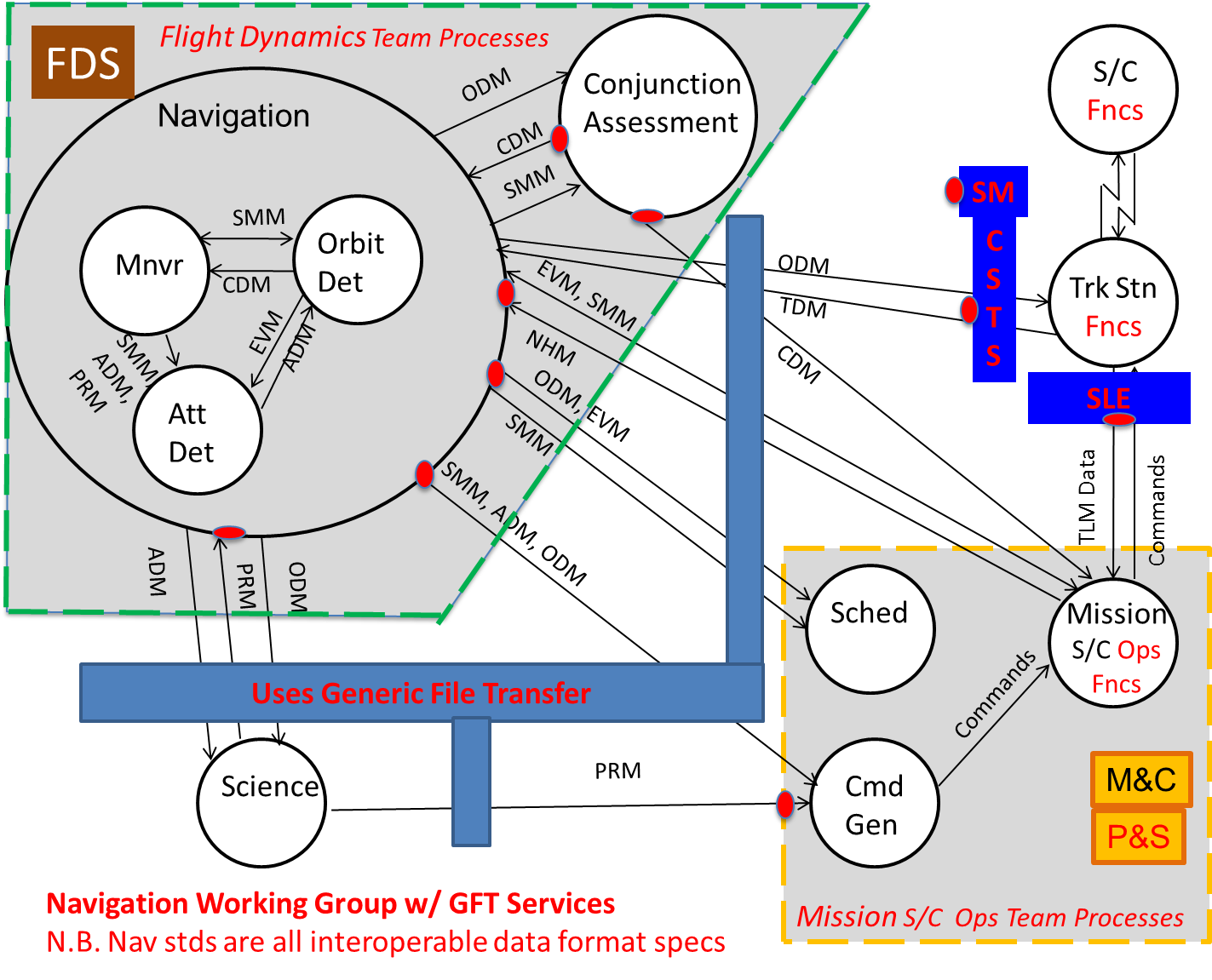 22/06/2016
MOIMS Services for SEA Reference Architecture
Updated input from NAV WG
Sched
CCSDS Navigation Working Group Technical Program
S/C
Conjunction 
Assessment
NOTE:  Exchanges may be predicted future data or 
reconstructed actual data, depending on the message type

Messages
ADM = Attitude Data Message
CDM = Conjunction Data Message
EVM = Events Message
NHM = Navigation H/W Message
ODM = Orbit Data Message
PRM = Pointing Request Message
SMM = Spacecraft Maneuver Message
TDM = Tracking Data Message

Functions
Att Det = Attitude Determination function
Cmd Gen = Command Generation function
Mission S/C Team = Spacecraft Team function
Mnvr = Maneuver Design function
Orbit Det = Orbit Determination function
S/C = Spacecraft
Sched = Scheduling function
Science = Science function
Trk Stn = Tracking Station
CDM
Cmd Gen
Trk Stn
SMM
ODM
Navigation
ODM
TDM
Mnvr
SMM
CDM
Orbit
Det
Commands
TLM Data
CDM
Mission 
S/C Team
EVM
EVM, SMM
ADM
Science
SMM, 
ADM, 
PRM
NHM
SMM
ODM, EVM
ODM
SMM, ADM, ODM
PRM
Commands
ADM
Att
Det
PRM
22/06/2016
MOIMS Services for SEA Reference Architecture
Navigation and Timing (Old)
Planning & Scheduling
TT&C
Time/PositionDetermination
ODM
EVM
MPS
ODM
TDM
TRM
CDM
TDM
ConjunctionAssessment
OrbitDetermination & Propagation
TIM
ODM
ODM
ODM
EVM
User Support
Automation
ADM
ODM
EVM
CDM
PRM
SMM
ADM
ManoeuvrePlanning
AttitudeDetermination
SMM
PRM
SMM
PRM
ADM
ODM
Monitoring & Control
NHM
SMM
EVM
Need to Resolve:
Where NAV M&C Mapping lives
Usage of ODM/EVM/ADM by  M&C
TRM (Reception Time) currently supported by CSS-SLE
NHM
Time
Correlation
ADM
M&C
TCM
NAV M&CMapping
22/06/2016
MOIMS Services for SEA Reference Architecture
[Speaker Notes: ADM	Attitude Data Message
CDM	Conjunction Data Message
EVM	Event Message
NHM	Network Hardware Message
ODM	Orbit Data Message
PRM	Pointing Request Message
SMM	Spacecraft Manoeuvre Message
TDM	Tracking Data Message

TIM	Time Report
TRM	Time Reception Message
TCM	Time Correlation Message

Currently showing M&C interacting with NAV Messages – not convinced this happens directly.  NAV WG Identified a “Command Generation” function as part of Mission Ops Processes.  Not consistent with many MOC architectures.  NAV specific Command Generation could be considered a NAV function – this might receive PRM and SSM and generate MO M&C; conversely use MO M&C to generate NHM.]
Navigation and Timing
Planning & Scheduling
TT&C
Time/PositionDetermination
ODM
EVM
MPS
ODM
TDM
TRM
CDM
TDM
ConjunctionAssessment
OrbitDetermination & Propagation
TIM
ODM
ODM
ODM
User Support
ADM
ODM
EVM
CDM
SMM
PRM
ADM
ManoeuvrePlanning
AttitudeDetermination
SMM
PRM
SMM
PRM
ADM
ODM
PRM
ADM
ODM
NHM
SMM
EVM
NHM
SMM
Time
Correlation
Mission DataProcessing
ADM
TDM
TCM
TCM
MissionControl
PRM
22/06/2016
MOIMS Services for SEA Reference Architecture
[Speaker Notes: ADM	Attitude Data Message
CDM	Conjunction Data Message
EVM	Event Message
NHM	Network Hardware Message
ODM	Orbit Data Message
PRM	Pointing Request Message
SMM	Spacecraft Manoeuvre Message
TDM	Tracking Data Message

TIM	Time Report
TRM	Time Reception Message
TCM	Time Correlation Message

Currently showing M&C interacting with NAV Messages – not convinced this happens directly.  NAV WG Identified a “Command Generation” function as part of Mission Ops Processes.  Not consistent with many MOC architectures.  NAV specific Command Generation could be considered a NAV function – this might receive PRM and SSM and generate MO M&C; conversely use MO M&C to generate NHM.]
Navigation and Timing (Alternative View)
ConjunctionAssessment
ManoeuvrePlanning
OrbitDetermination & Propagation
AttitudeDetermination
Time/PositionDetermination
Time
Correlation
MPS
ODM
ADM
CDM
NHM
SMM
PRM
TDM
ADM
ODM
EVM
ODM
CDM
SMM
TDM
ODM
EVM
ADM
SMM
PRM
CDM
NHM
TIM
TRM
TCM
MPS
Planning & Scheduling
TT&C
User Support
Monitoring &Control
Mission DataProcessing
22/06/2016
MOIMS Services for SEA Reference Architecture
Mission Planning and Scheduling (Old)
User Support
SoftwareManagement
Navigation & Timing
PRQ
PRQ
PRQ
EVM
EVM
EVM
SWM
SMM
ODM
SMM
PRM
CDM
Planning &Scheduling
TT&C
CSS-SM
PRQ
PLN
Hierarchical
Planning
PLN
PLN
Plan Execution
M&C
AUT
Need to add service for Plan retrieval.
Refactor the hierarchical planning to represent federated and abstracted planning (2 dimensions: LTP/MTP/STP and  distributed planning)
M&C goes to Planning
Monitoring & Control
Automation
22/06/2016
MOIMS Services for SEA Reference Architecture
Mission Planning and Scheduling
OperationsPreparation
User Support
Navigation & Timing
PRQ
PRQ
EVM
PRQ
PRM
SMM
OSW
ODM
APD
CDM
PLN
PLN
PLC
PLC
PRQ
Planning(Hierarchical or Distributed)
Planning
TT&C
PLN
CSS-SM
PLC
PLC
PLN
PEC
PLC
Plan Execution
EVM
M&C
M&C
AUT
MissionControl
EVM
SMM
22/06/2016
MOIMS Services for SEA Reference Architecture
Hierarchical and Distributed Planning
PRQ
OSW
APD
EVM
PRM
ODM
SMM
CDM
M&C
PLC
Mission Planning
Long-TermPlanning
DistributedLong-TermPlanning
PLN
PLC
PRQ
PLC
PLN
PRQ
Medium-TermPlanning
Distributed
Medium-TermPlanning
PLN
CSS-SM
PLC
PRQ
PLC
PLN
PRQ
Short-TermPlanning
Distributed
Short-TermPlanning
PLN
PLC
PRQ
PEC
PLN
Plan Execution
22/06/2016
MOIMS Services for SEA Reference Architecture
Monitoring and Control
Planning & Scheduling
OperationsPreparation
OSW
APD
AUT
OSM
M&C
OPM
APD
SDB
On-board ConfigurationManagement
Automation
OSM
OPM
M&C
M&C
ODM
AUT
EVM
ADM
AUT
Monitoring and Control
Navigation Interface
Navigation & Timing
TT&C
SMM
PRM
M&C
CSS-M&C
NHM
M&C
TCM
User Support
OSM
OPM
AUT
Mission DataProcessing
M&C
Data Storage and Archiving
SatelliteDev. & Maint.
22/06/2016
MOIMS Services for SEA Reference Architecture
Operations Preparation
SatelliteDev. & Maint.
Planning & Scheduling
PRQ
PRQ
APD
OSW
APD
SDB
OSW
XTCE
On-board Software Definition
Satellite DBDefinition
Automated Procedure Definition
ConfigurationDistribution
ConfigurationManagement
OSW
OSW
APD
APD
SDB
SDB
Data Storage and Archiving
MissionControl
22/06/2016
MOIMS Services for SEA Reference Architecture
Data Storage and Archiving
On-boardFile Store
Data Archive
22/06/2016
MOIMS Services for SEA Reference Architecture
MOIMS Deployment (Example)
Spacecraft
Ground Station
Mission Control
User Node
TT&C
NAVT
CSS-SM
Navigation & Timing
Navigation & Timing
CSS M&C
NAVT
NAVT
Planning & Scheduling
Planning & Scheduling
User Support
MPS
MPS
MDP
M&C
NAVT
Automation
Automation
MDP
MPS
S/C Manufacturer
AUT
M&C
Monitoring & Control
Monitoring & Control
M&C
AUT
M&C
SoftwareManagement
SoftwareManagement
SatelliteDev. & Maint.
SWM
SWM
MPS
M&C
M&C
File Handling
File Handling
AUT
AUT
NAVT
NAVT
SWM
SWM
MDP
MDP
Note: interaction between functions within a deployment node are omitted for clarity – see previous slide
22/06/2016
MOIMS Services for SEA Reference Architecture
[Speaker Notes: This is a generic deployment example.  **Health Warning** : many other deployment architectures are possible.

The intention is to highlight potential areas of interoperability.

Note that interactions between functions within the same node [which can be any of those shown on the previous diagram] are omitted for clarity.]
Protocol Stack
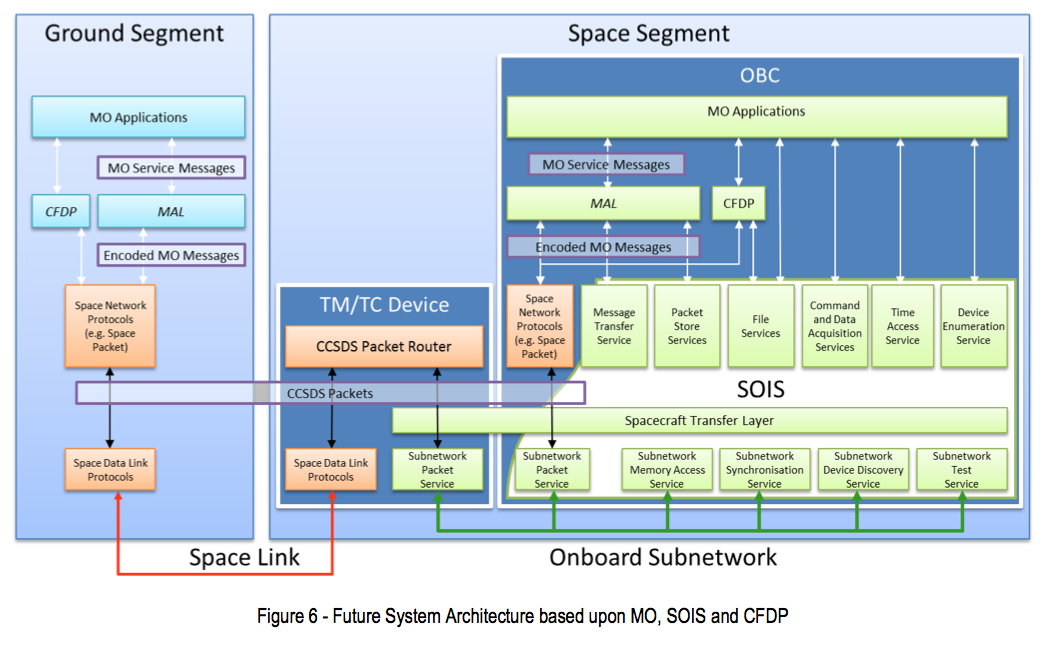 MO Servce Messages may be carried in files over CFDP.
Ground-Ground may be mapped over terrestrial protocols such as 0MQ/TCP or FTP
SLE may be used to extend space link.  This is transparent to application level.
Need to generate RASDS Protocol Stack representation of this.
22/06/2016
MOIMS Services for SEA Reference Architecture
Future Work
Resolve open Issues / Nomenclature
Address Data Archiving/DAI standards
Address MO Common Services
Service Directory
Configuration …
Add additional views:
Functional/Service: largely covered
Add Functional Descriptions / summary of contained Functions
Service [TBD]: abstract operations set
Protocol: show MO Framework layers and File Transfer mappings
Data: abstract data model
Deployment: example deployment cases
22/06/2016
MOIMS Services for SEA Reference Architecture